KHỞI ĐỘNG ĐẦU GIỜ
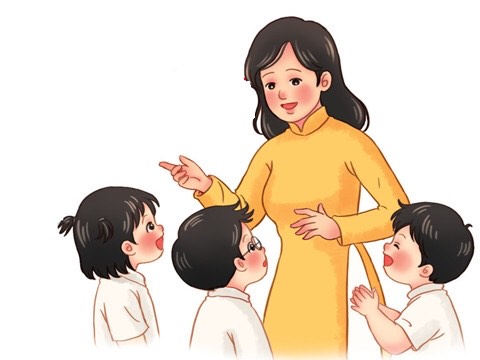 Nghe âm thanh đoán tên nhạc cụ:
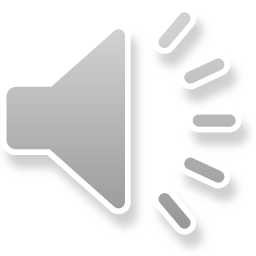 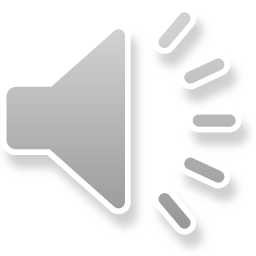 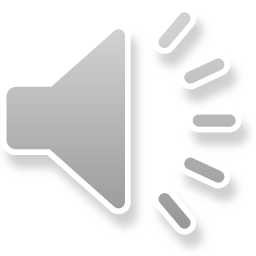 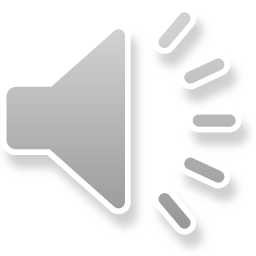 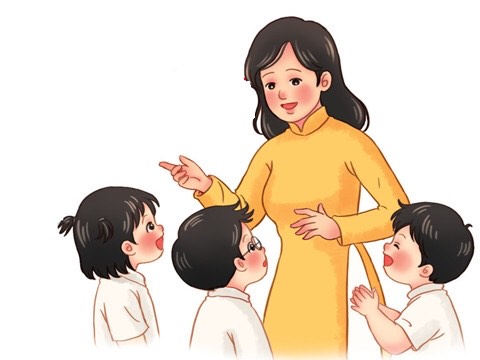 Kèn phím
Đàn T’rưng
Sáo ri-coóc-đơ
Vi-ô-long
Chủ đề 8: Khúc ca hè về
Tiết 33
- Ôn bài hát: Khúc ca hè về 
- Nhạc cụ: Nhạc cụ thể hiện tiết tấu và nhạc cụ thể hiện giai điệu
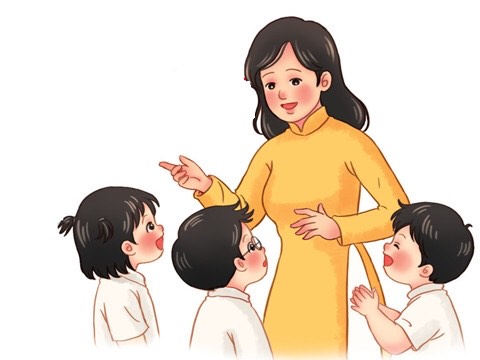 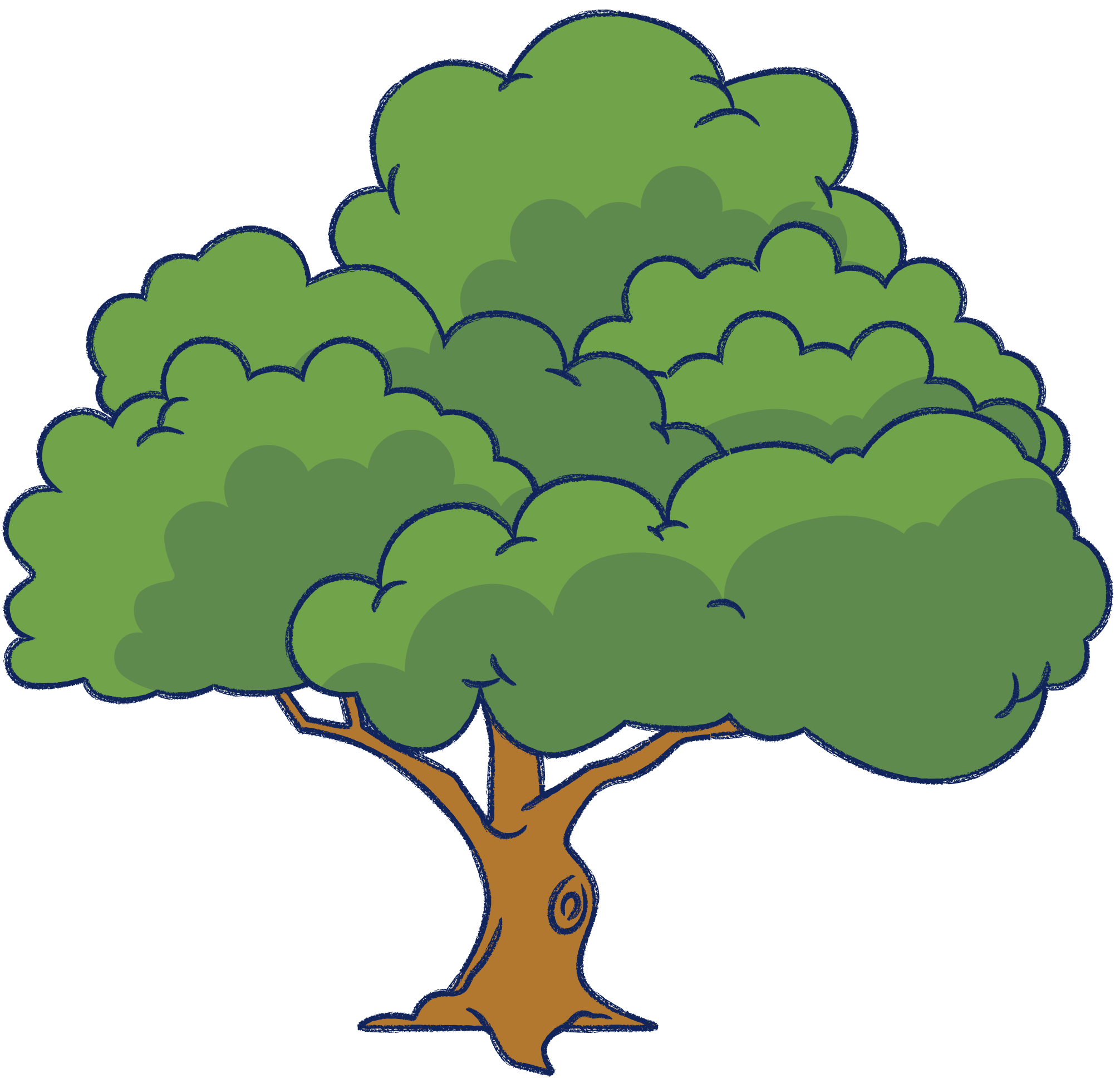 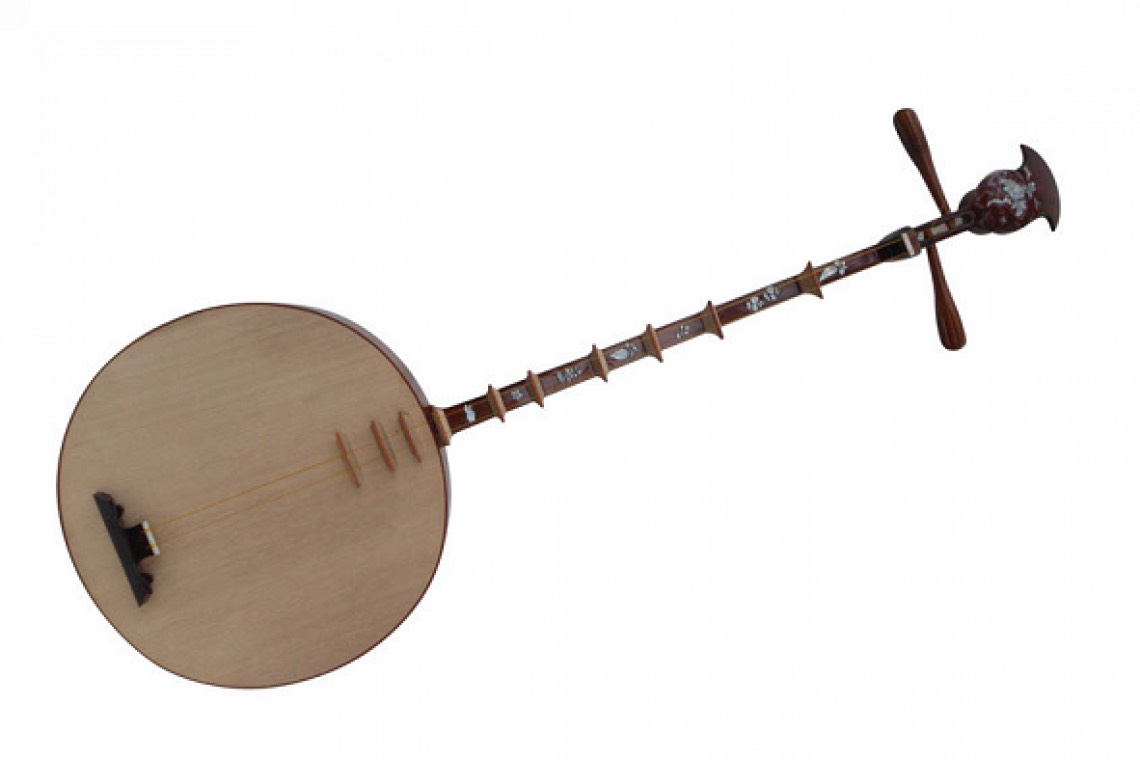 Nội dung 1:
Ôn tập bài hát: Khúc ca hè về
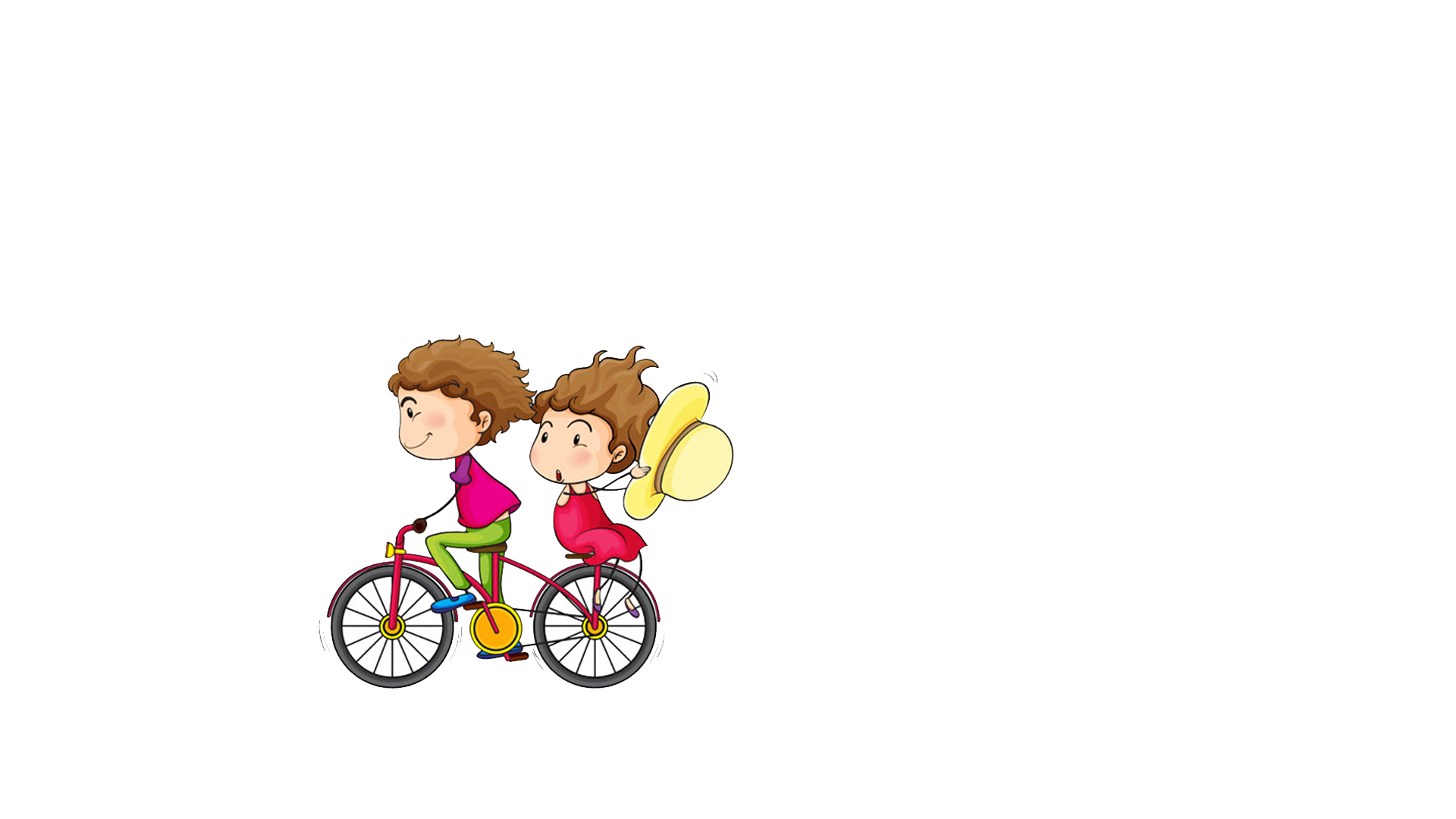 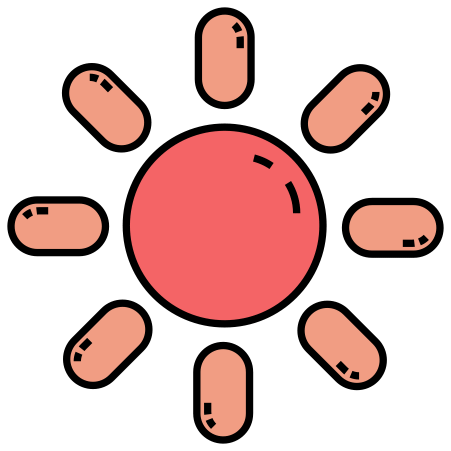 Khúc ca hè về
Ghép toàn bài :
Nhạc và lời: Bích Liễu
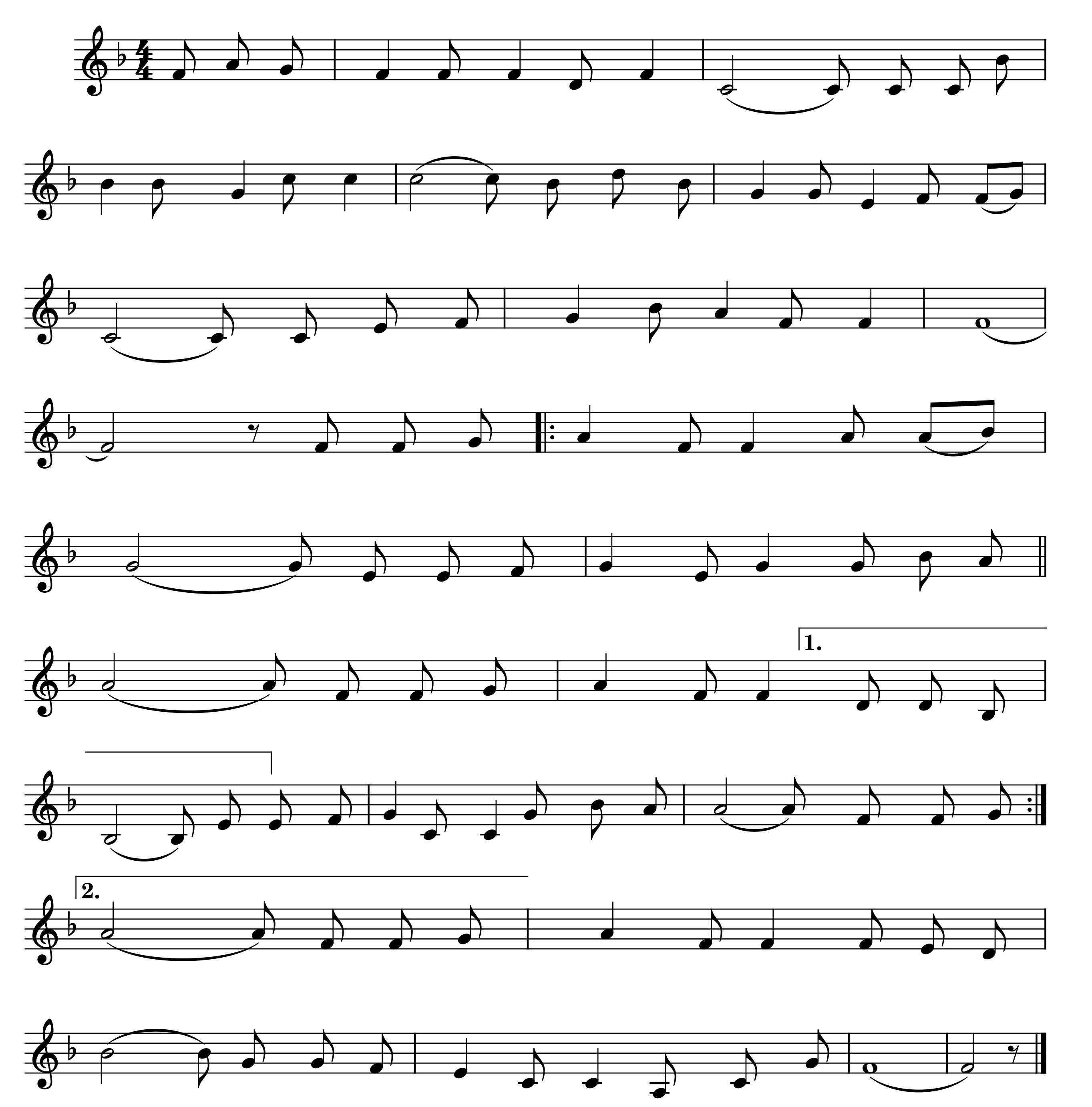 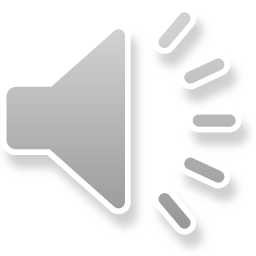 Hè       đến      cho               em         vui         chơi       mọi        nẻo          đường.                        Chiều       dần    tắt
Màu     áo      tan             trường     tung        bay        khắp       phố          phường.                         Kỉ        niệm   đến
nắng   cánh           diều    bay       theo        em.                      Bên         lũy         tre             làng     sáo     nhịp      theo     tiếng
lớp      mãi           đọng   trong      tim         em.                    Nhặt       cánh       phượng      hồng     ép      vào       trang    sách
đàn.                                  Hòa           chung        tiếng                hát           khúc        ca           hè             hè                      về.
nhỏ.                               Mùa            thi            trôi                   qua         tiếng         ve          gọi             hè                    về.
Mùa           hè             lại                  đến                bùi        ngùi              trong         cánh
(La             la              la)                   la                  hè          về                 cho         em ước
phượng.                                     Mùa          hè           mang          theo             niềm       vui               bao       ước         mơ
mơ.                                        La          la           la              la               hè       mang          nỗi       nhớ      bâng …
xa.                                               Hè          về            lưu                 luyến             chia        tay                hè          về           hè
về.                   Tạm     biệt       thầy      cô    bạn        bè     nét      chữ       thân       thương.                    La             la         la
…khuâng.                                 La           la            la                            la                   hè        về                 em       thêm     tuổi
mới.                         Em        yêu       mùa             hè,          hè          về         thỏa           lòng       ước        mong.
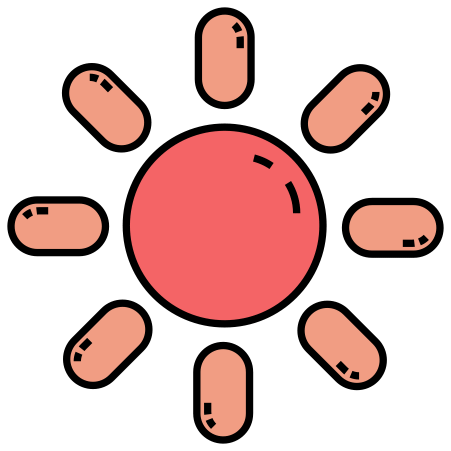 Khúc ca hè về
Ghép cùng nhạc đệm :
Nhạc và lời: Bích Liễu
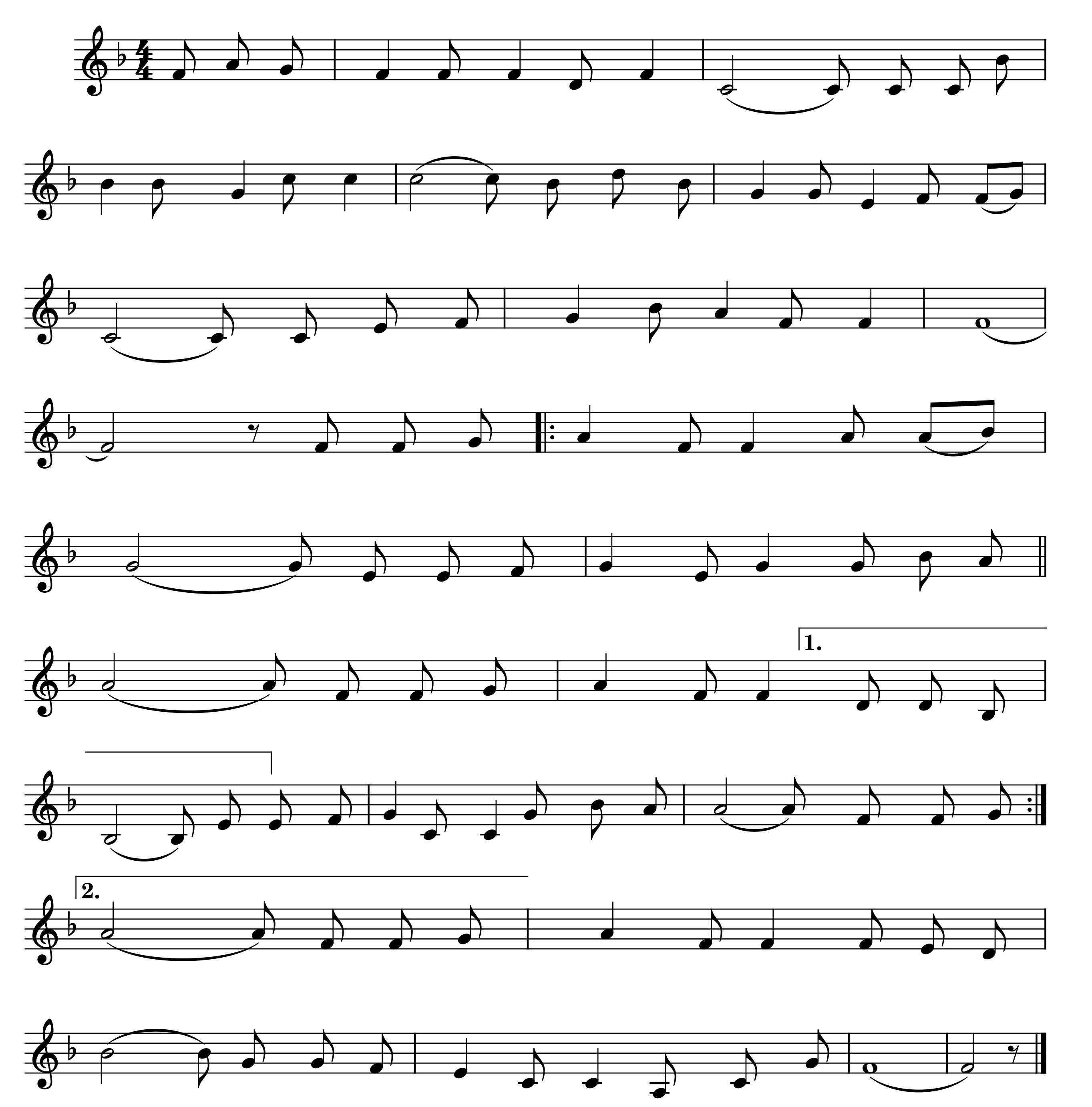 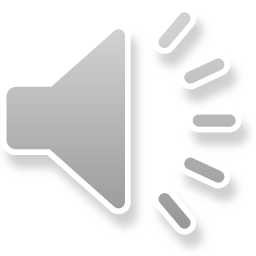 Hè       đến      cho               em         vui         chơi       mọi        nẻo          đường.                        Chiều       dần    tắt
Màu     áo      tan             trường     tung        bay        khắp       phố          phường.                         Kỉ        niệm   đến
nắng   cánh           diều    bay       theo        em.                      Bên         lũy         tre             làng     sáo     nhịp      theo     tiếng
lớp      mãi           đọng   trong      tim         em.                    Nhặt       cánh       phượng      hồng     ép      vào       trang    sách
đàn.                                  Hòa           chung        tiếng                hát           khúc        ca           hè             hè                      về.
nhỏ.                               Mùa            thi            trôi                   qua         tiếng         ve          gọi             hè                    về.
Mùa           hè             lại                  đến                bùi        ngùi              trong         cánh
(La             la              la)                   la                  hè          về                 cho         em ước
phượng.                                     Mùa          hè           mang          theo             niềm       vui               bao       ước         mơ
mơ.                                        La          la           la              la               hè       mang          nỗi       nhớ      bâng …
xa.                                               Hè          về            lưu                 luyến             chia        tay                hè          về           hè
về.                   Tạm     biệt       thầy      cô    bạn        bè     nét      chữ       thân       thương.                    La             la         la
…khuâng.                                 La           la            la                            la                   hè        về                 em       thêm     tuổi
mới.                         Em        yêu       mùa             hè,          hè          về         thỏa           lòng       ước        mong.
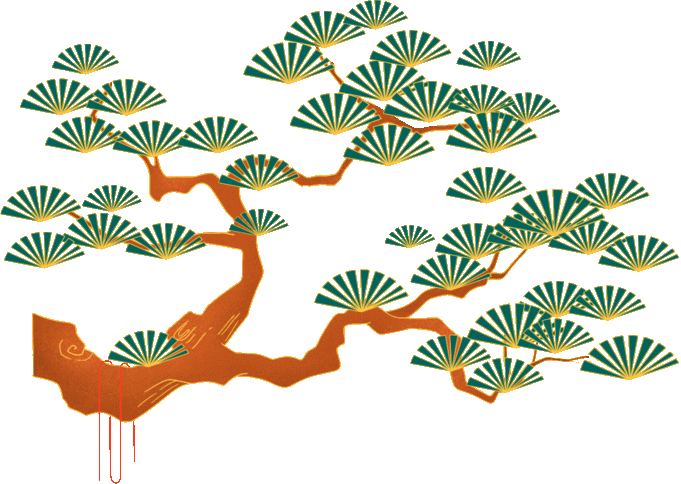 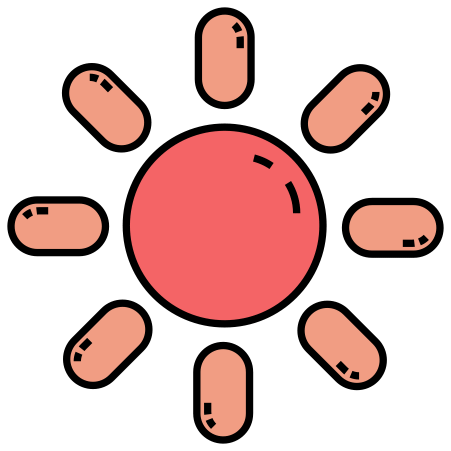 Lĩnh xướng – Hòa giọng
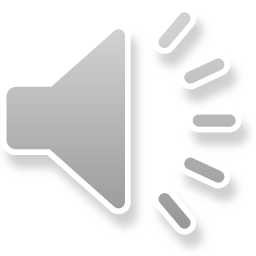 Lĩnh xướng 2:
Hè đến cho em vui chơi mọi nẻo đường. 
Chiều dần tắt nắng cánh diều bay theo em. 
Bên lũy tre làng sáo nhịp theo tiếng đàn. 
Hòa chung tiếng hát khúc ca hè hè về. 
Hòa giọng:
Mùa hè lại đến bùi ngùi trong cánh phượng. 
Mùa hè mang theo niềm vui bao ước mơ xa. 
Hè về lưu luyến chia tay hè về hè về. 
Tạm biệt thầy cô bạn bè nét chữ thân thương. 
La la la la hè về cho em ước mơ. 
La la la la hè mang nỗi nhớ bâng khuâng.
La la la la hè về em thêm tuổi mới.
Em yêu mùa hè, hè về thỏa lòng ước mong.
Lĩnh xướng 1:
Màu áo tan trường tung bay khắp phố phường. 
Kỉ niệm đến lớp mãi động trong tim em. 
Nhặt cánh phượng hồng ép vào trang sách nhỏ. 
Mùa thi trôi qua tiếng ve gọi hè về. 
Hòa giọng:
Mùa hè lại đến bùi ngùi trong cánh phượng. 
Mùa hè mang theo niềm vui bao ước mơ xa. 
Hè về lưu luyến chia tay hè về hè về. 
Tạm biệt thầy cô bạn bè nét chữ thân thương. 
La la la la hè về cho em ước mơ. 
La la la la hè mang nỗi nhớ bâng khuâng.
La la la la hè về em thêm tuổi mới.
Em yêu mùa hè, hè về thỏa lòng ước mong.
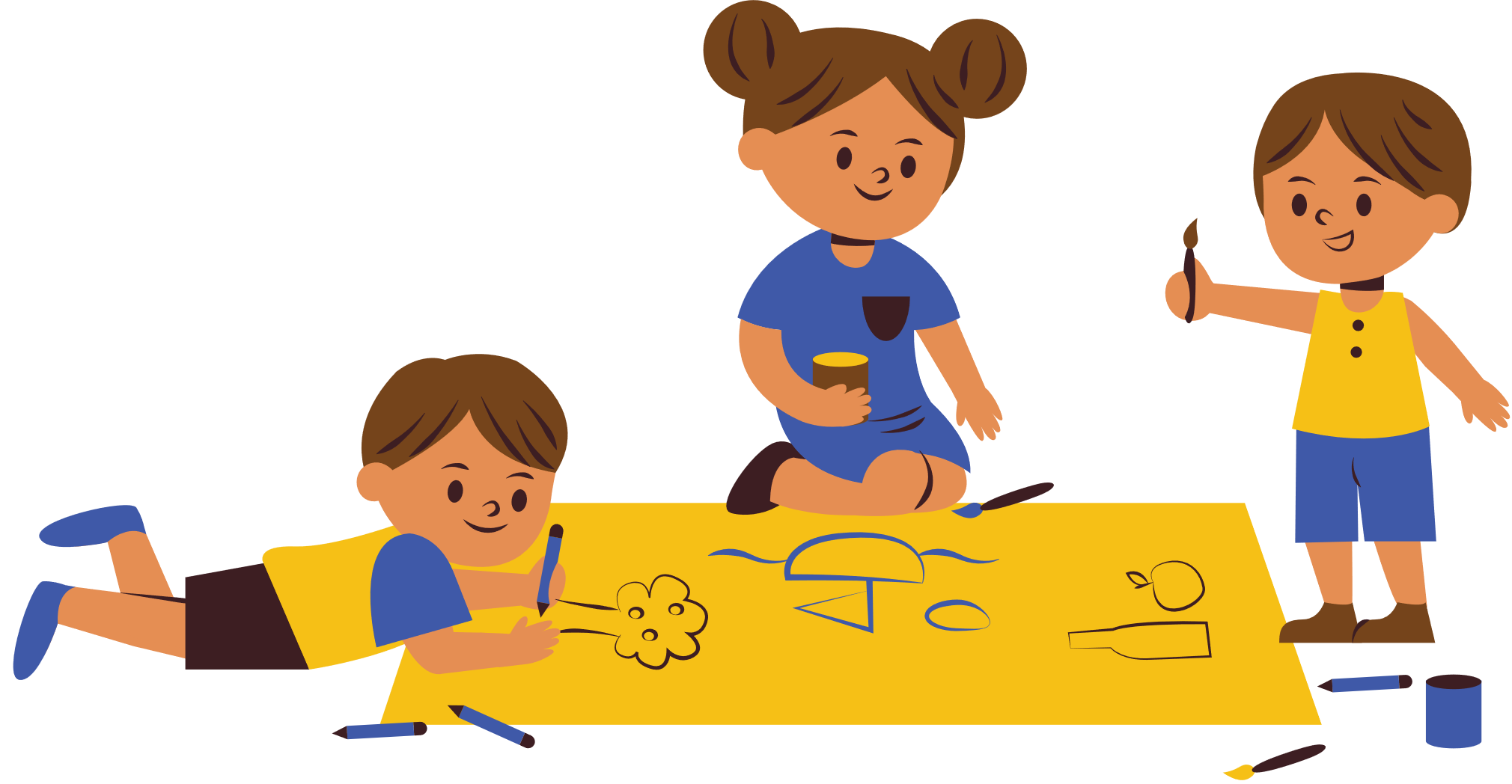 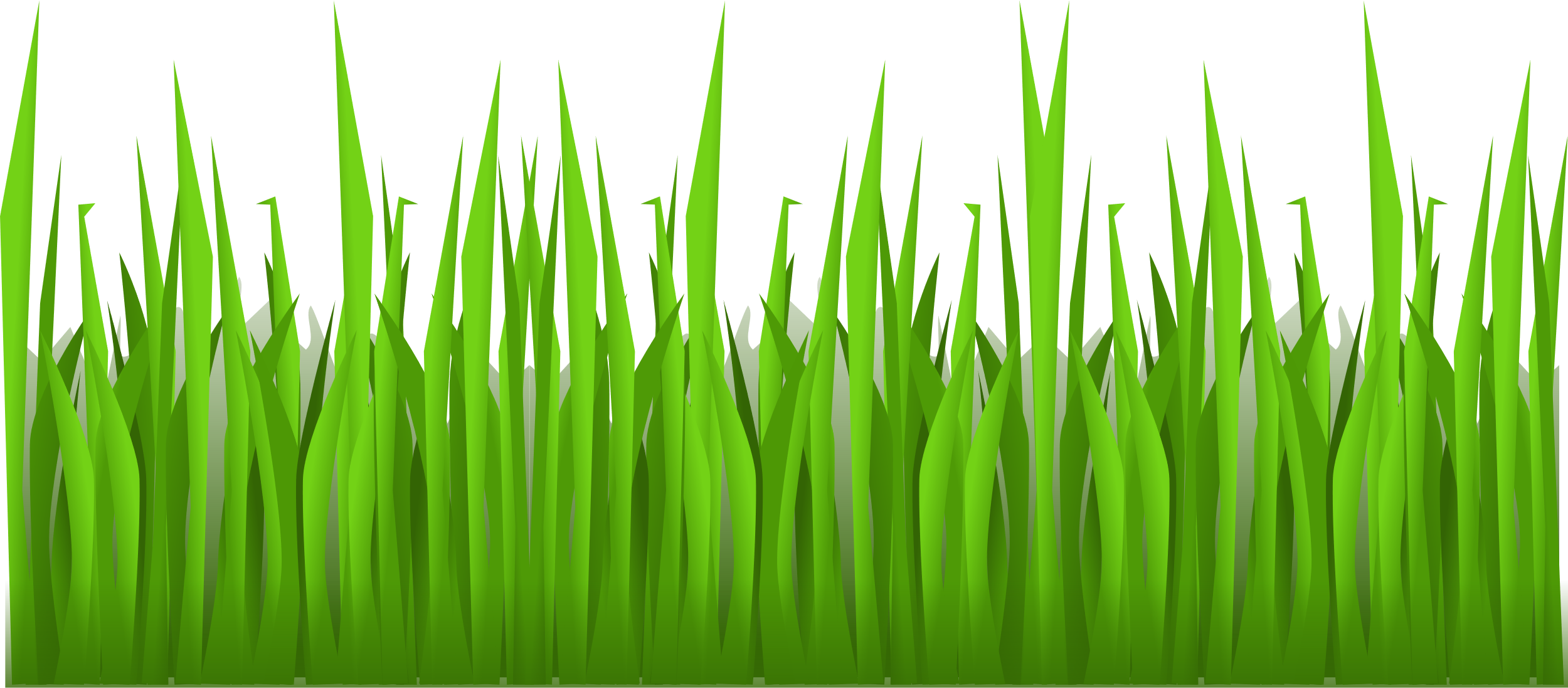 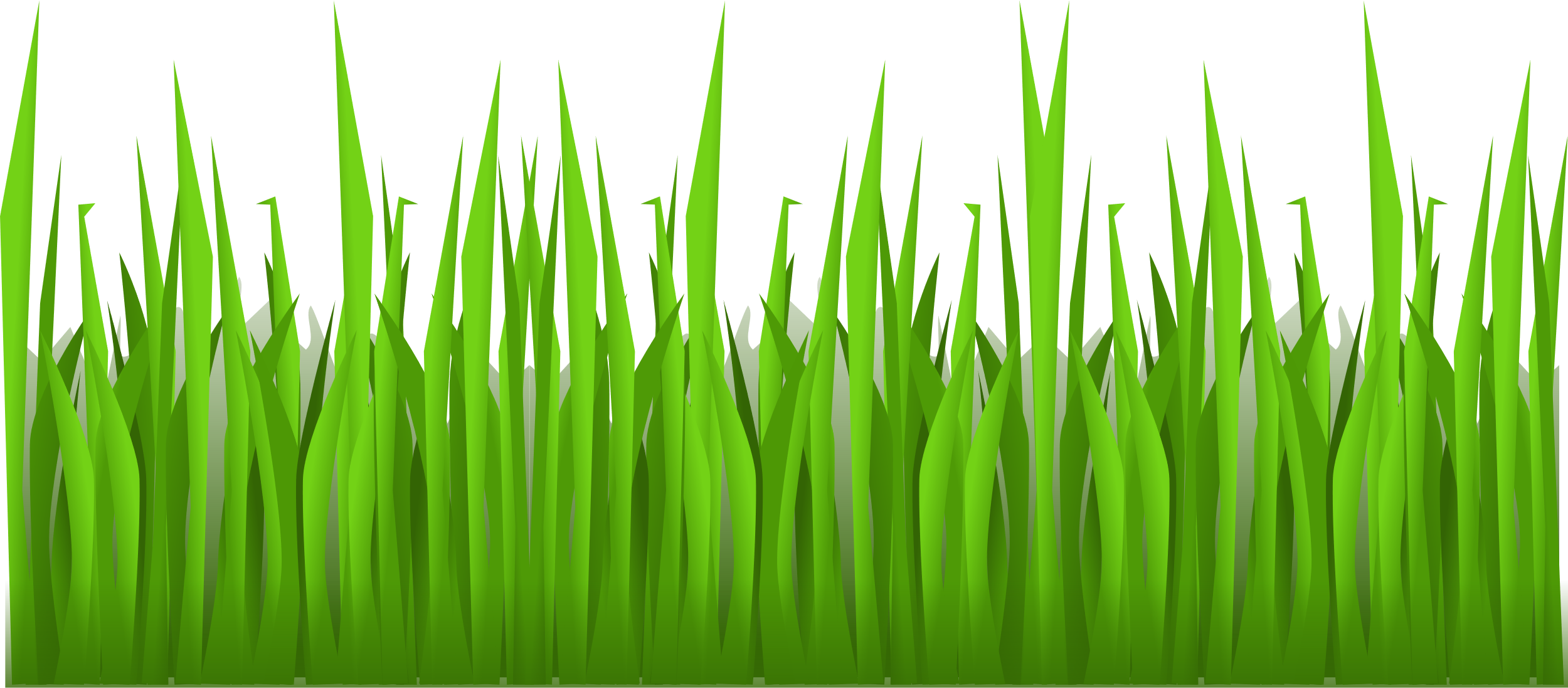 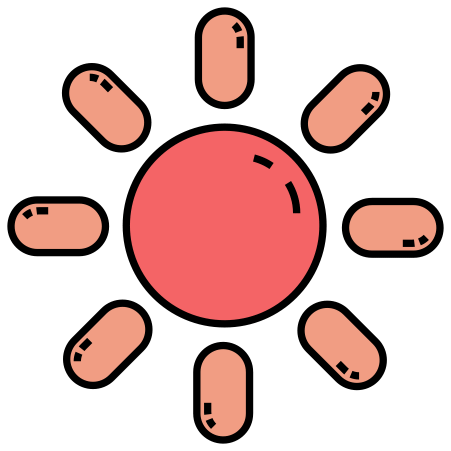 HÁT KẾT HỢP GÕ ĐỆM THEO NHỊP
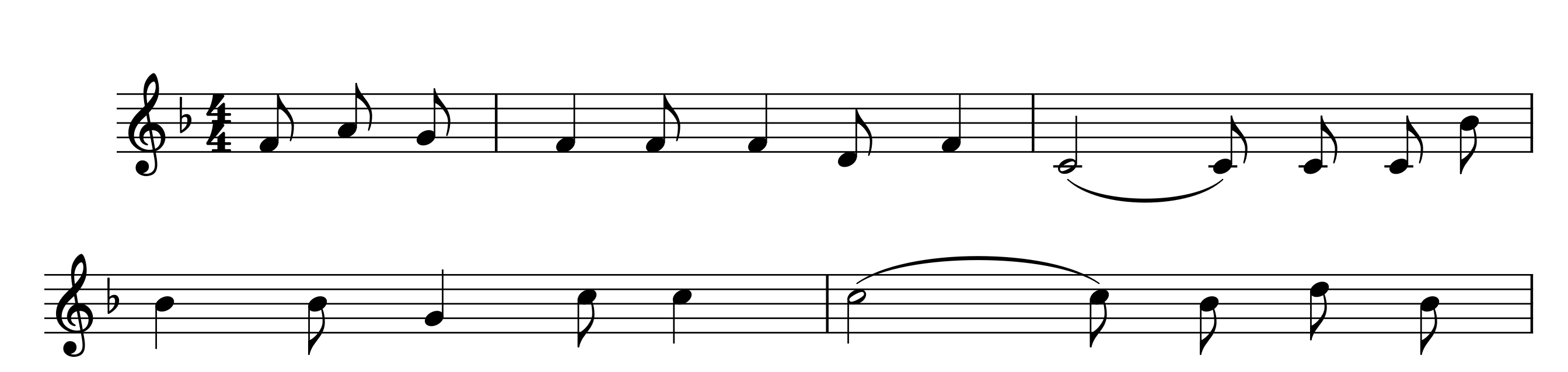 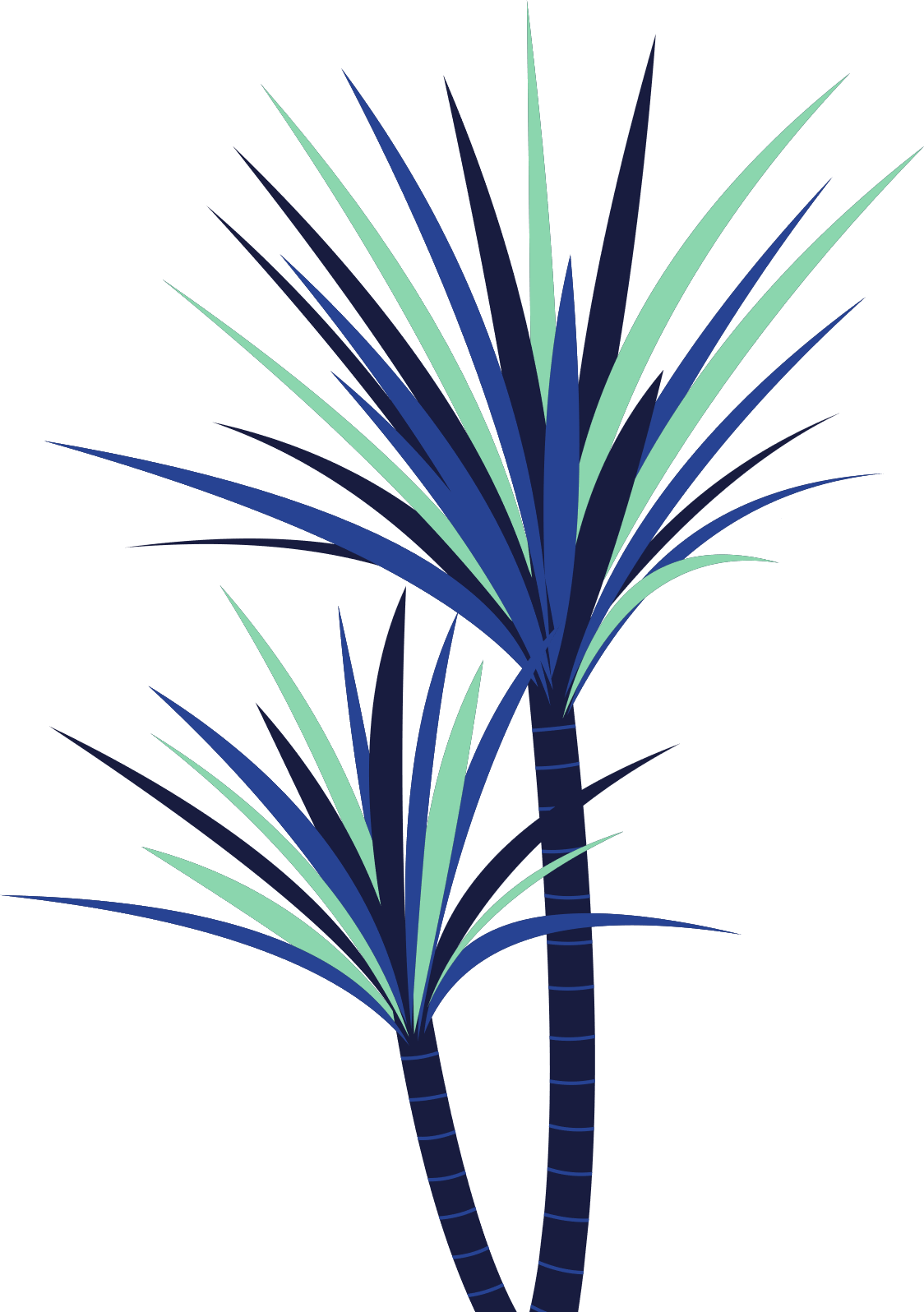 Màu   áo     tan        trường  tung     bay    khắp   phố     phường.                   Kỉ   niệm   đến
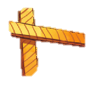 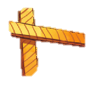 lớp           mãi         đọng       trong     tim             em.
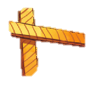 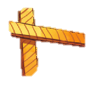 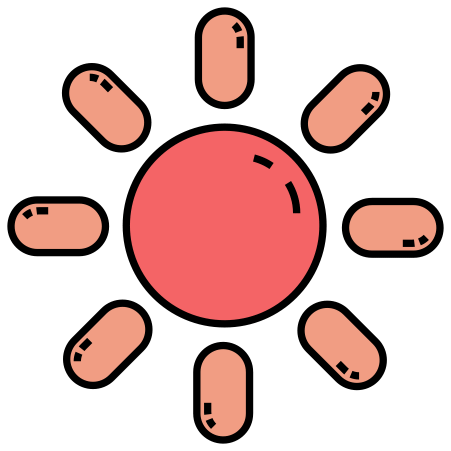 Khúc ca hè về
Hát kết hợp gõ đệm theo nhịp:
Nhạc và lời: Bích Liễu
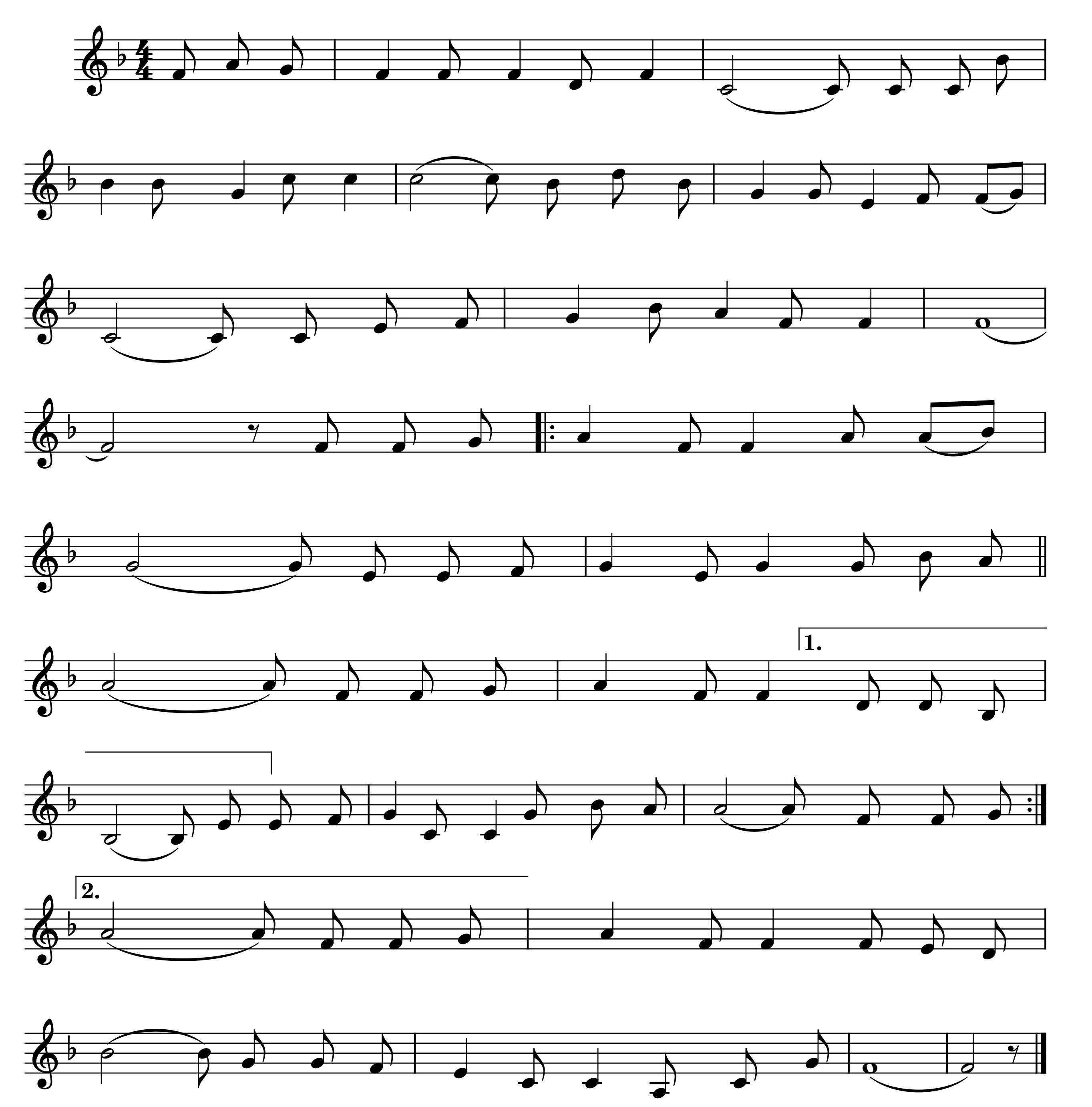 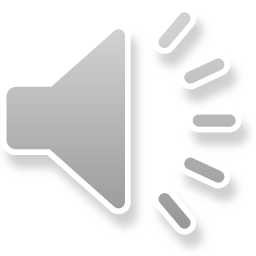 Hè       đến      cho               em         vui         chơi       mọi        nẻo          đường.                        Chiều       dần    tắt
Màu     áo      tan             trường     tung        bay        khắp       phố          phường.                         Kỉ        niệm   đến
nắng   cánh           diều    bay       theo        em.                      Bên         lũy         tre             làng     sáo     nhịp      theo     tiếng
lớp      mãi           đọng   trong      tim         em.                    Nhặt       cánh       phượng      hồng     ép      vào       trang    sách
đàn.                                  Hòa           chung        tiếng                hát           khúc        ca           hè             hè                      về.
nhỏ.                               Mùa            thi            trôi                   qua         tiếng         ve          gọi             hè                    về.
Mùa           hè             lại                  đến                bùi        ngùi              trong         cánh
(La             la              la)                   la                  hè          về                 cho         em ước
phượng.                                     Mùa          hè           mang          theo             niềm       vui               bao       ước         mơ
mơ.                                        La          la           la              la               hè       mang          nỗi       nhớ      bâng …
xa.                                               Hè          về            lưu                 luyến             chia        tay                hè          về           hè
về.                   Tạm     biệt       thầy      cô    bạn        bè     nét      chữ       thân       thương.                    La             la         la
…khuâng.                                 La           la            la                            la                   hè        về                 em       thêm     tuổi
mới.                         Em        yêu       mùa             hè,          hè          về         thỏa           lòng       ước        mong.
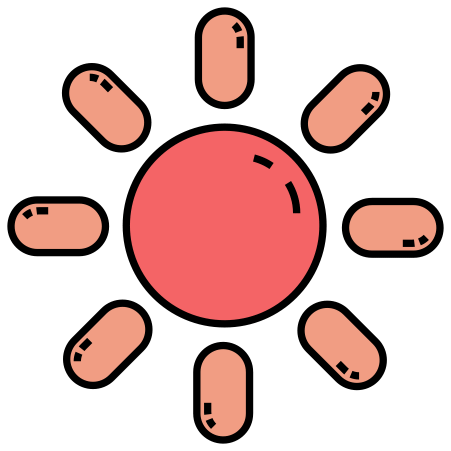 Hát kết hợp động tác cơ thể
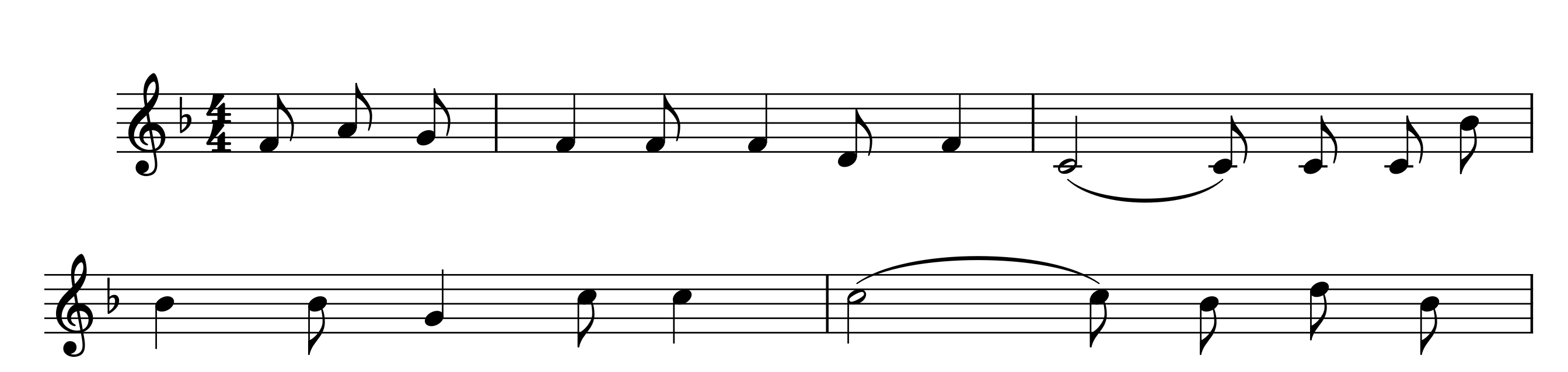 Màu   áo     tan        trường  tung     bay    khắp   phố     phường.                   Kỉ   niệm   đến
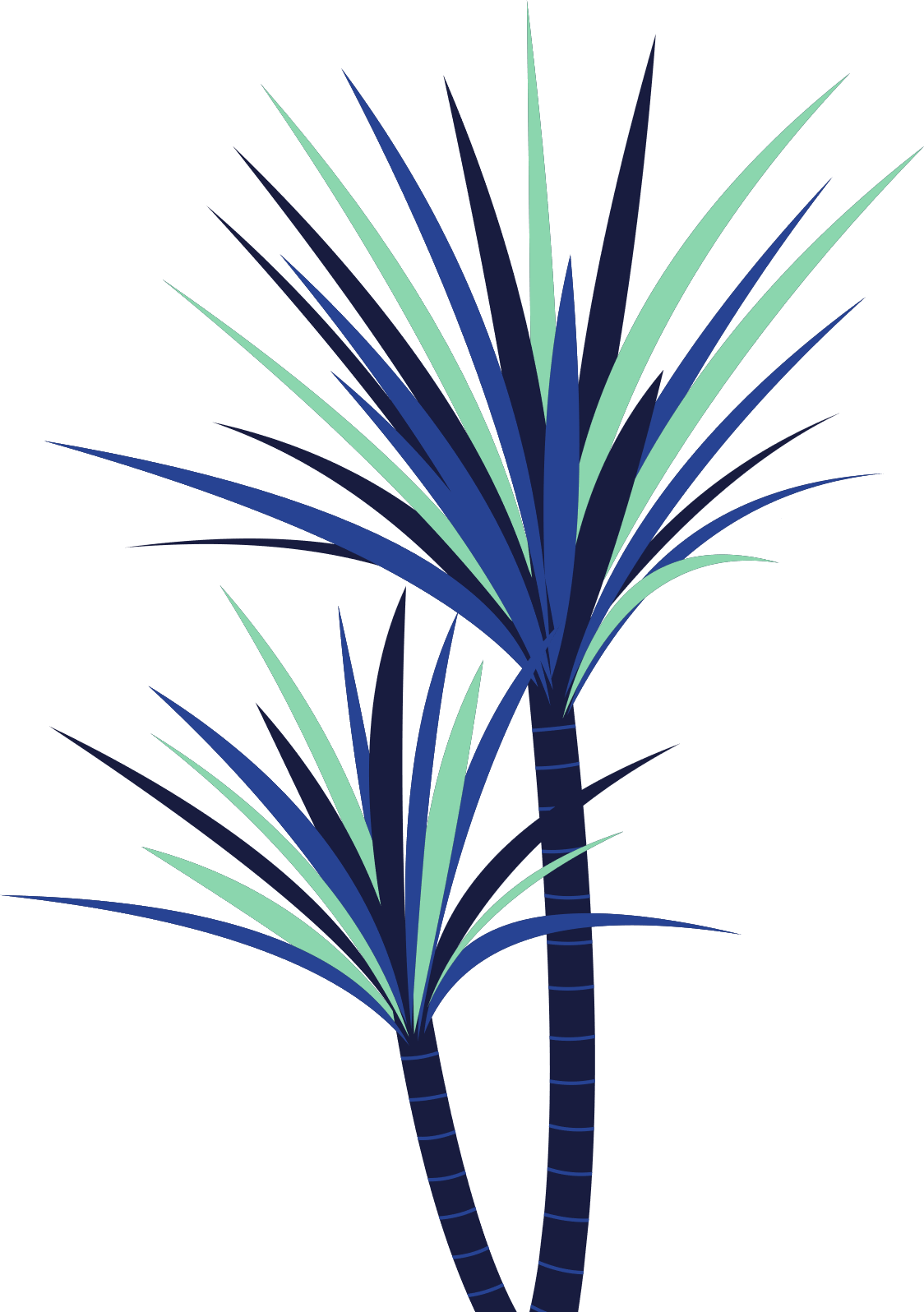 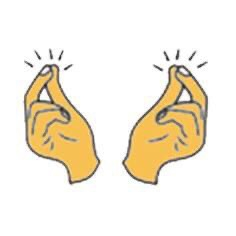 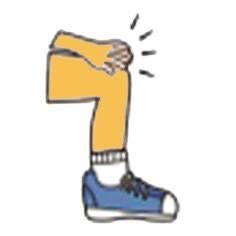 lớp           mãi         đọng       trong     tim             em.
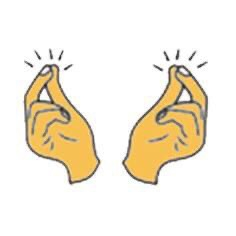 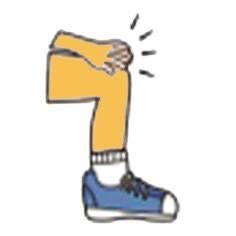 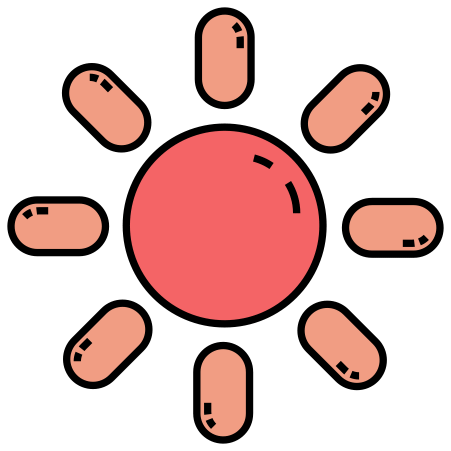 Hát kết hợp động tác cơ thể:
Khúc ca hè về
Nhạc và lời: Bích Liễu
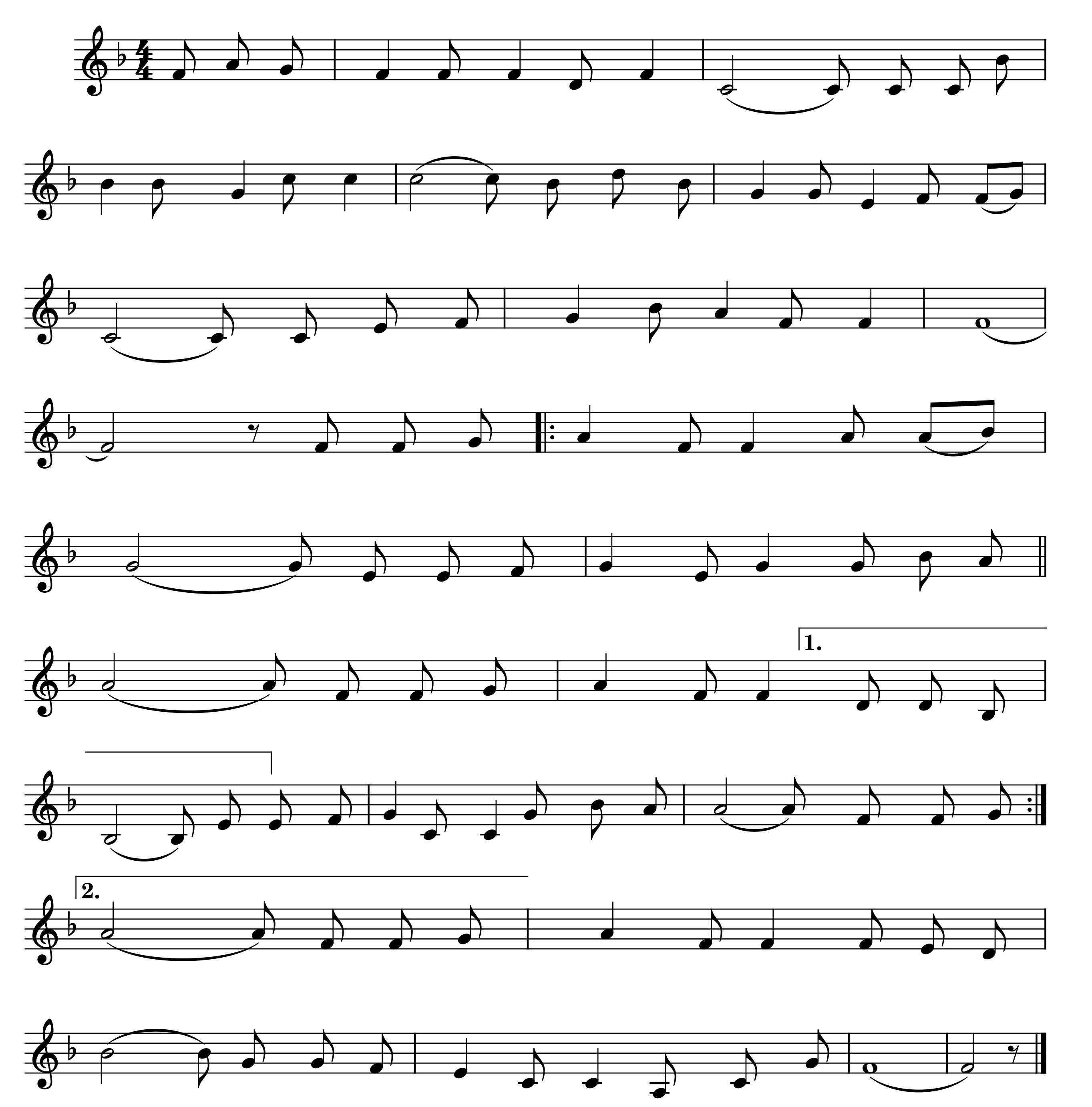 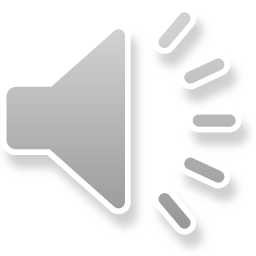 Hè       đến      cho               em         vui         chơi       mọi        nẻo          đường.                        Chiều       dần    tắt
Màu     áo      tan             trường     tung        bay        khắp       phố          phường.                         Kỉ        niệm   đến
nắng   cánh           diều    bay       theo        em.                      Bên         lũy         tre             làng     sáo     nhịp      theo     tiếng
lớp      mãi           đọng   trong      tim         em.                    Nhặt       cánh       phượng      hồng     ép      vào       trang    sách
đàn.                                  Hòa           chung        tiếng                hát           khúc        ca           hè             hè                      về.
nhỏ.                               Mùa            thi            trôi                   qua         tiếng         ve          gọi             hè                    về.
Mùa           hè             lại                  đến                bùi        ngùi              trong         cánh
(La             la              la)                   la                  hè          về                 cho         em ước
phượng.                                     Mùa          hè           mang          theo             niềm       vui               bao       ước         mơ
mơ.                                        La          la           la              la               hè       mang          nỗi       nhớ      bâng …
xa.                                               Hè          về            lưu                 luyến             chia        tay                hè          về           hè
về.                   Tạm     biệt       thầy      cô    bạn        bè     nét      chữ       thân       thương.                    La             la         la
…khuâng.                                 La           la            la                            la                   hè        về                 em       thêm     tuổi
mới.                         Em        yêu       mùa             hè,          hè          về         thỏa           lòng       ước        mong.
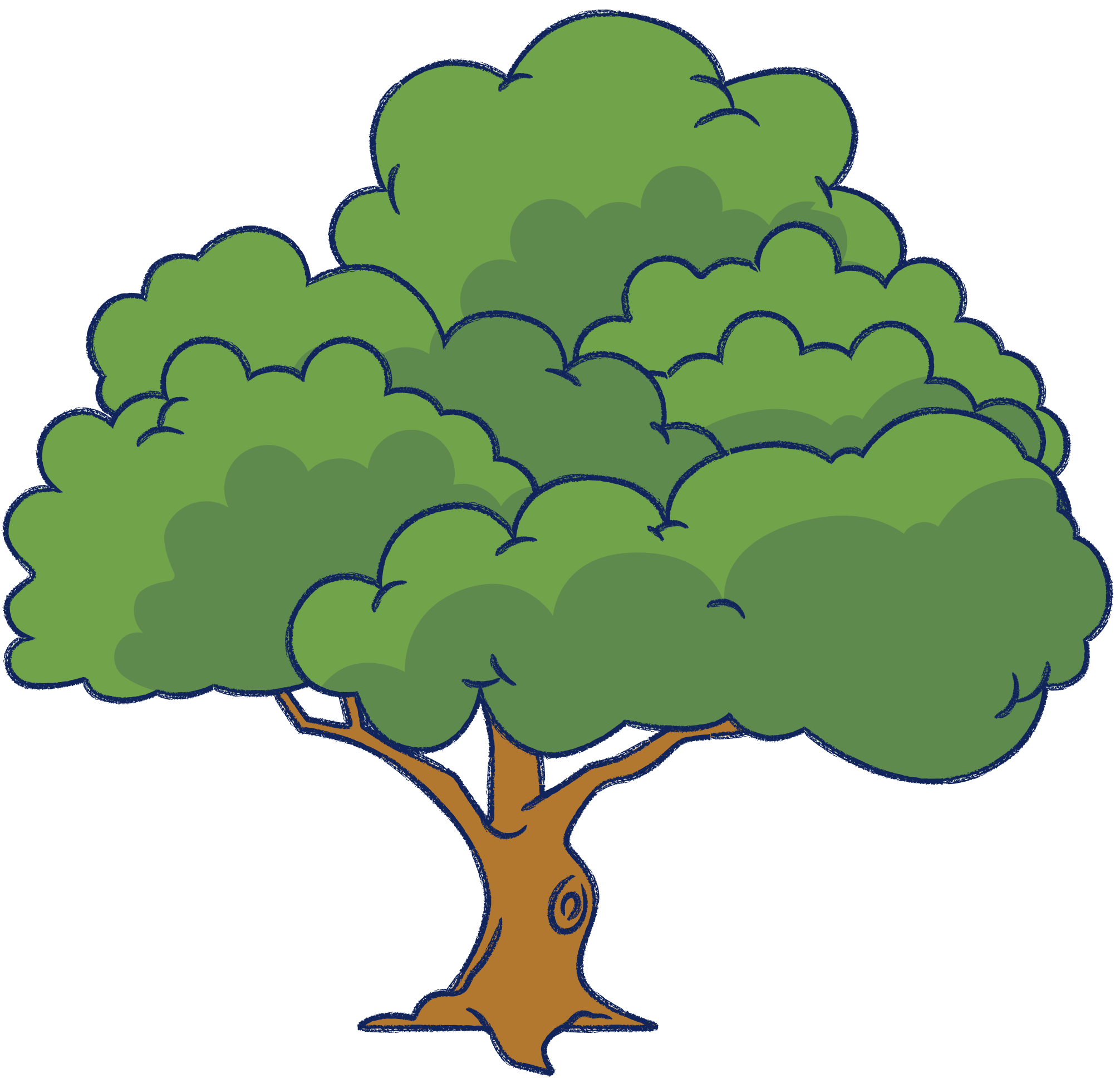 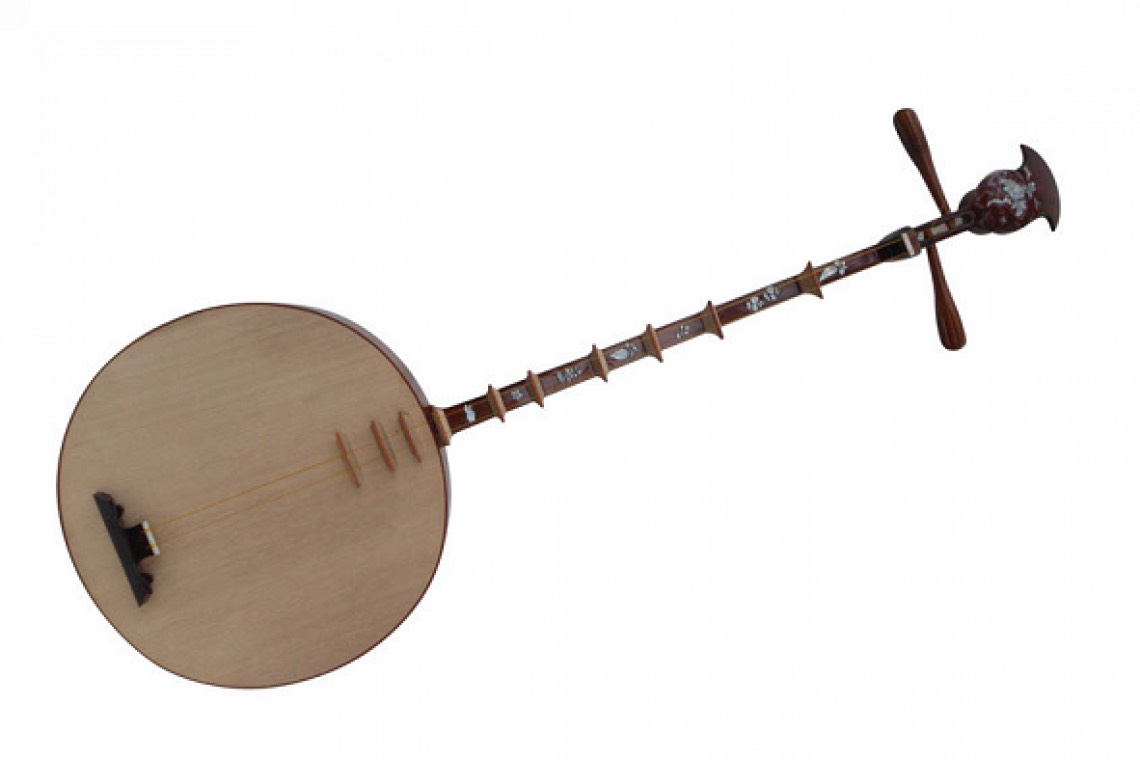 Nội dung 2:
Nhạc cụ: Nhạc cụ thể hiện tiết tấu và nhạc cụ thể hiện giai điệu
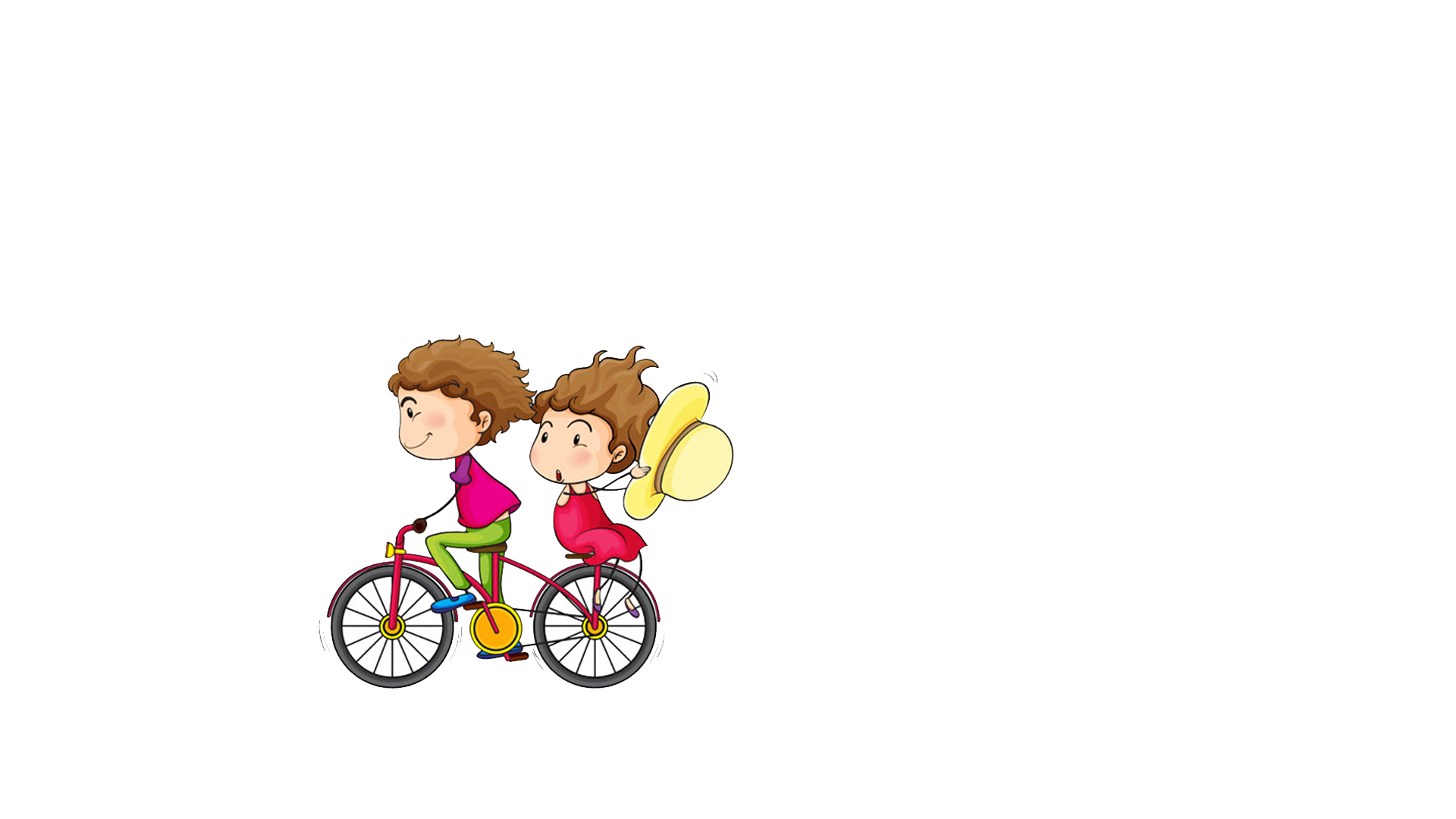 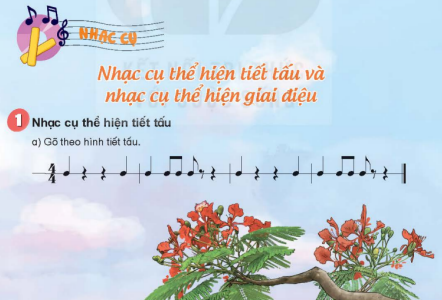 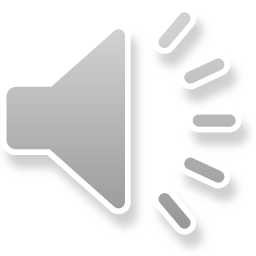 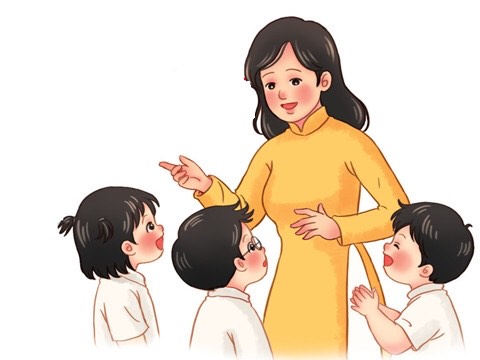 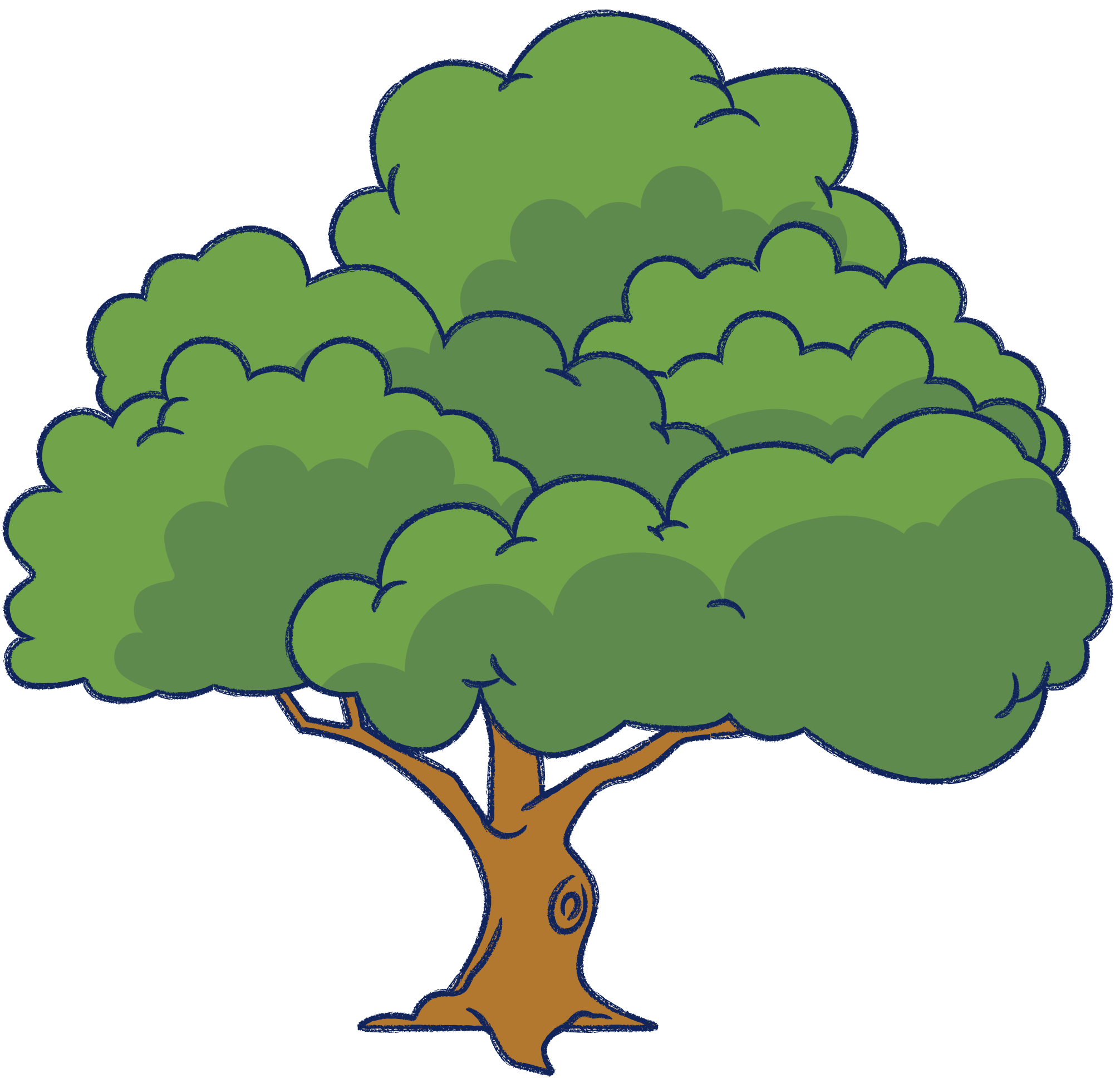 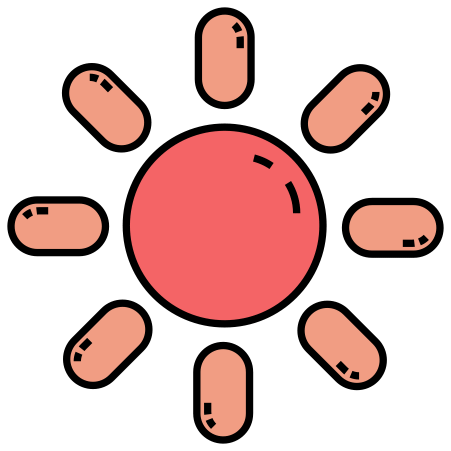 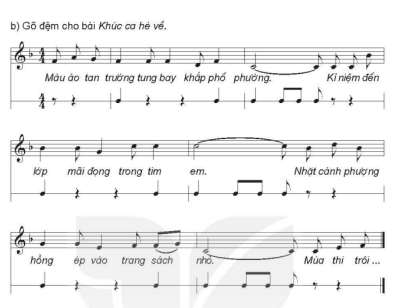 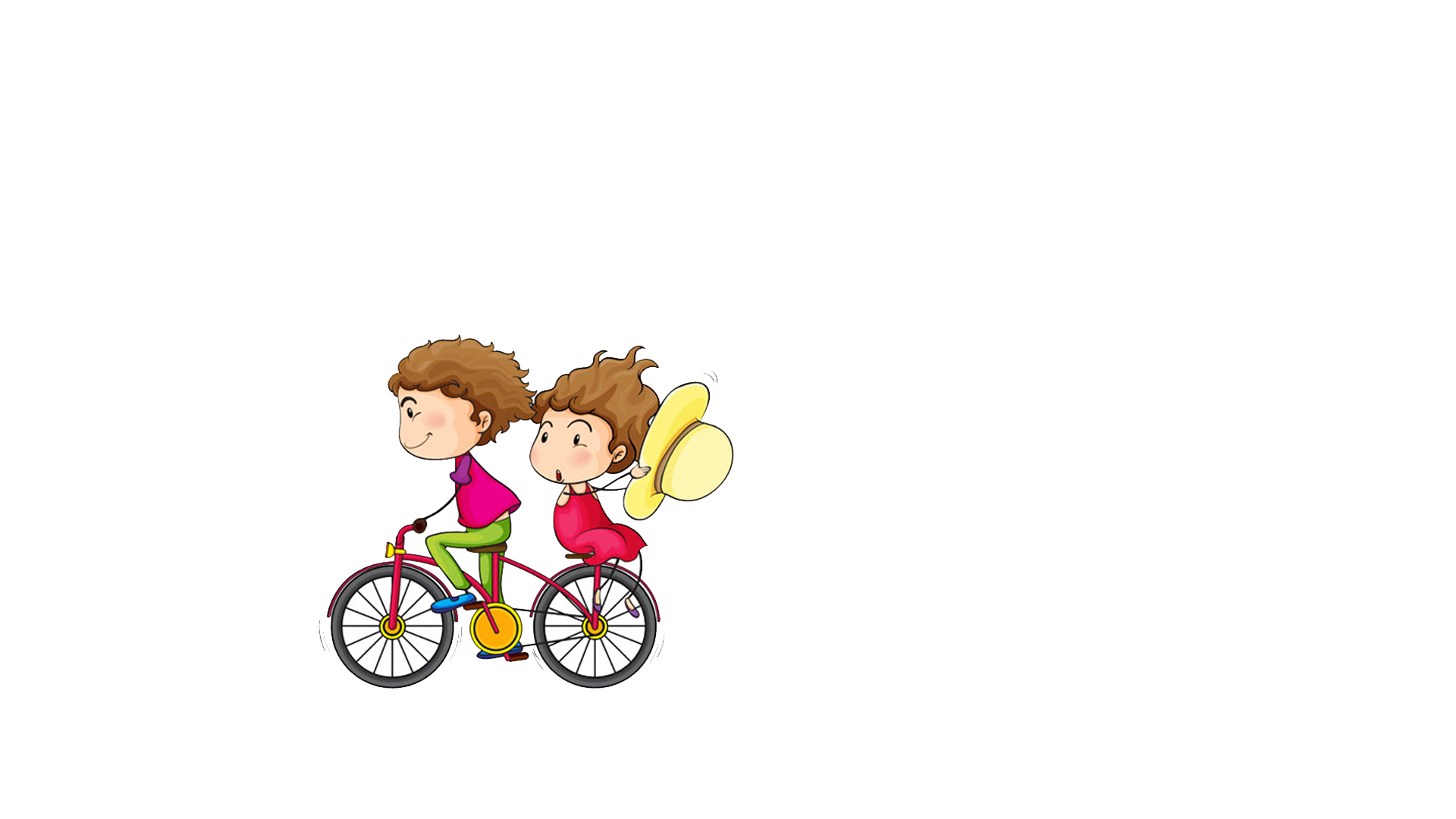 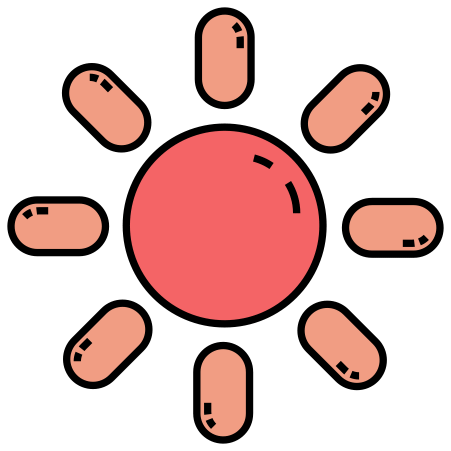 Hát kết hợp động tác cơ thể:
Khúc ca hè về
Nhạc và lời: Bích Liễu
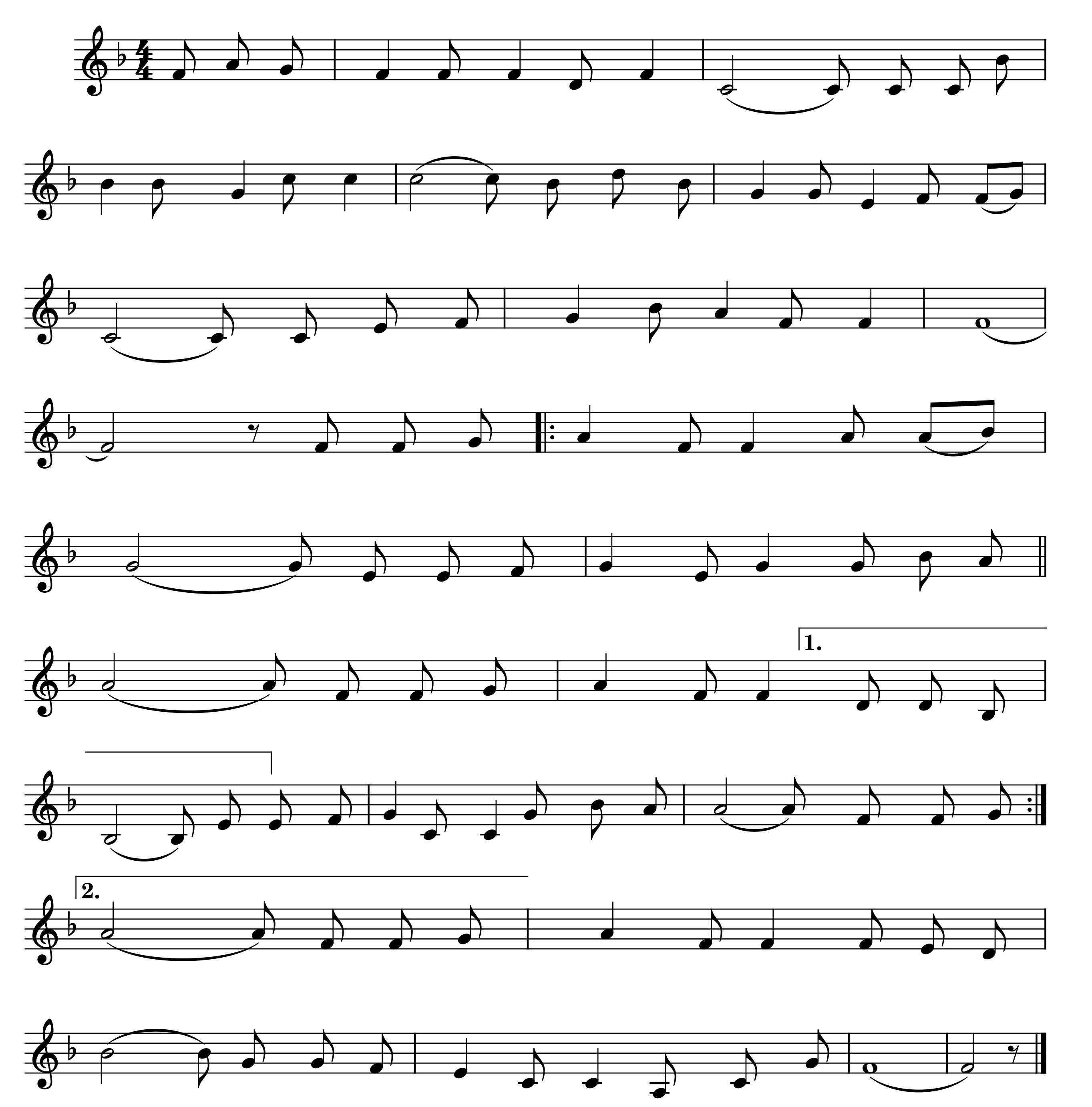 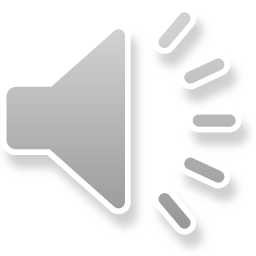 Hè       đến      cho               em         vui         chơi       mọi        nẻo          đường.                        Chiều       dần    tắt
Màu     áo      tan             trường     tung        bay        khắp       phố          phường.                         Kỉ        niệm   đến
nắng   cánh           diều    bay       theo        em.                      Bên         lũy         tre             làng     sáo     nhịp      theo     tiếng
lớp      mãi           đọng   trong      tim         em.                    Nhặt       cánh       phượng      hồng     ép      vào       trang    sách
đàn.                                  Hòa           chung        tiếng                hát           khúc        ca           hè             hè                      về.
nhỏ.                               Mùa            thi            trôi                   qua         tiếng         ve          gọi             hè                    về.
Mùa           hè             lại                  đến                bùi        ngùi              trong         cánh
(La             la              la)                   la                  hè          về                 cho         em ước
phượng.                                     Mùa          hè           mang          theo             niềm       vui               bao       ước         mơ
mơ.                                        La          la           la              la               hè       mang          nỗi       nhớ      bâng …
xa.                                               Hè          về            lưu                 luyến             chia        tay                hè          về           hè
về.                   Tạm     biệt       thầy      cô    bạn        bè     nét      chữ       thân       thương.                    La             la         la
…khuâng.                                 La           la            la                            la                   hè        về                 em       thêm     tuổi
mới.                         Em        yêu       mùa             hè,          hè          về         thỏa           lòng       ước        mong.
Nhạc cụ thể hiện giai điệu:
Ri-coóc-đơ
Thực hành luyện tập
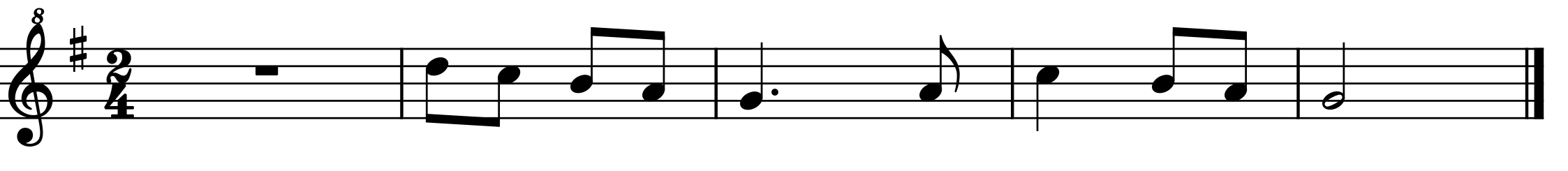 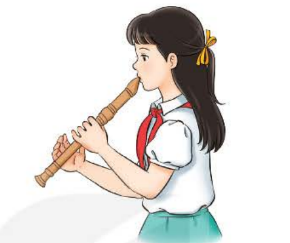 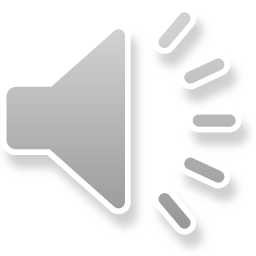 Kèn phím:
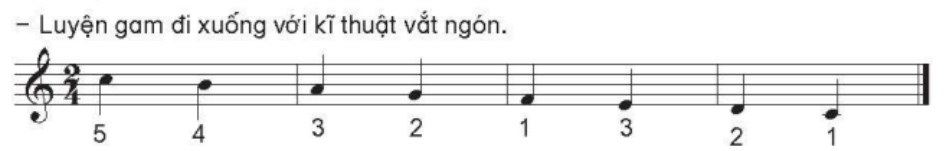 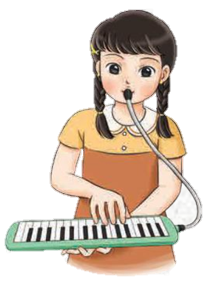 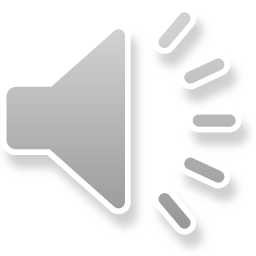 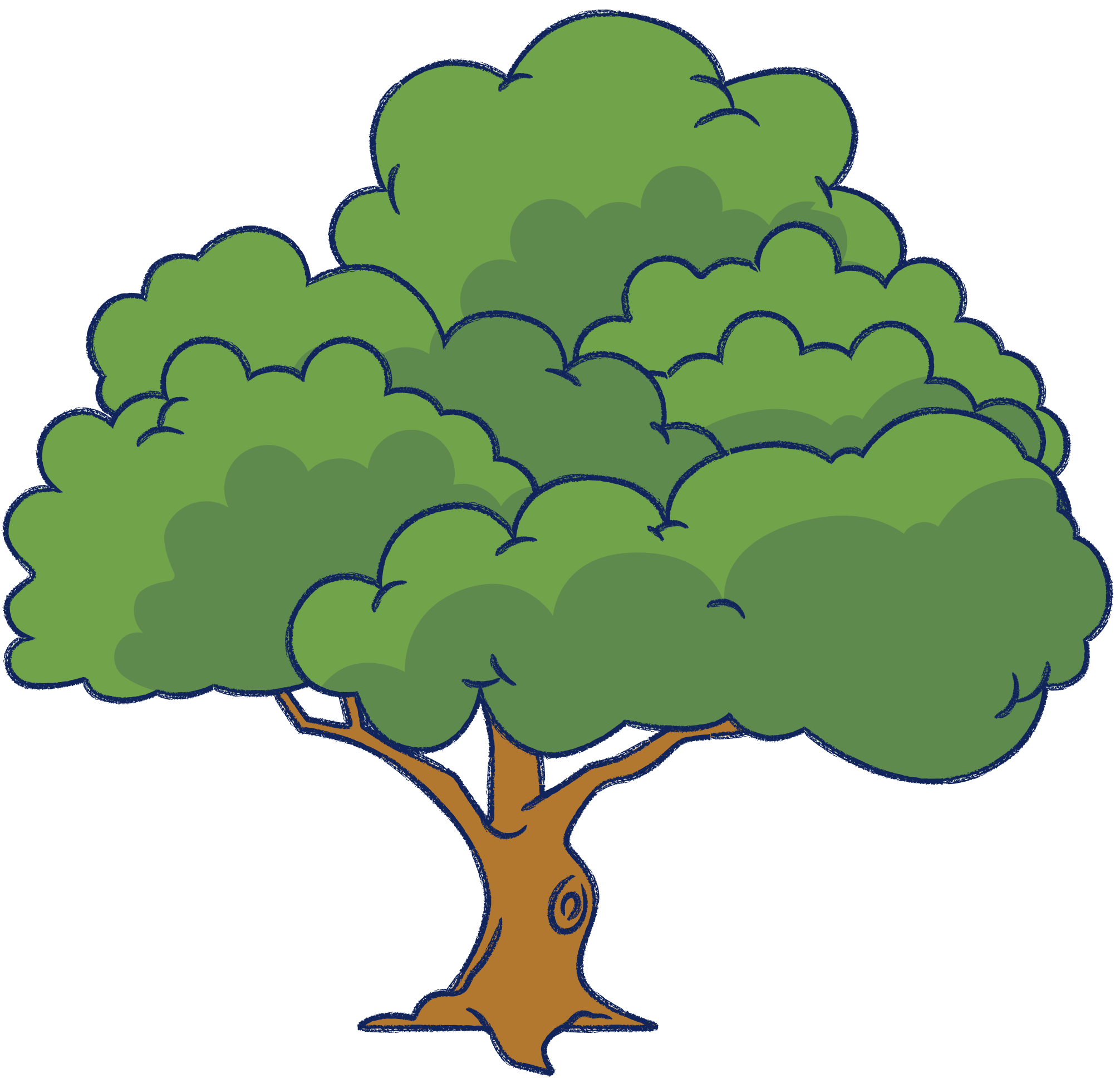 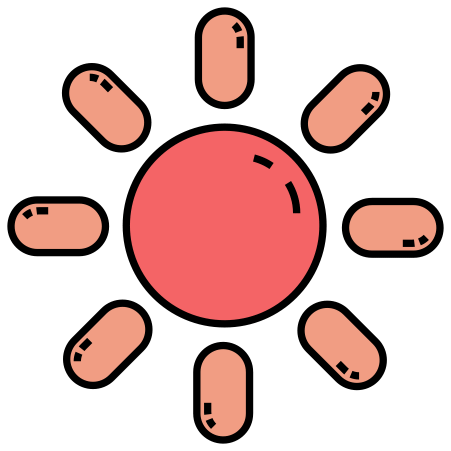 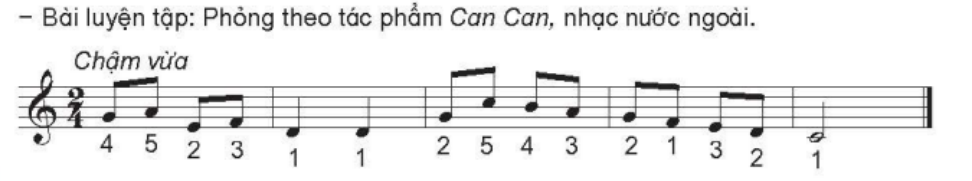 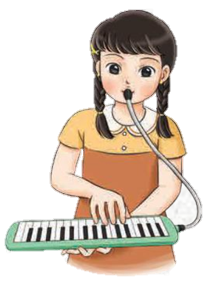 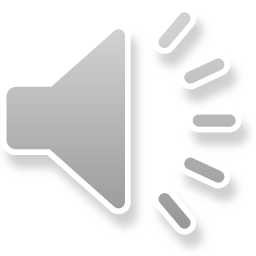 Chủ đề 8: Khúc ca hè về
Tiết 33
- Ôn bài hát: Khúc ca hè về 
- Nhạc cụ: Nhạc cụ thể hiện tiết tấu và nhạc cụ thể hiện giai điệu
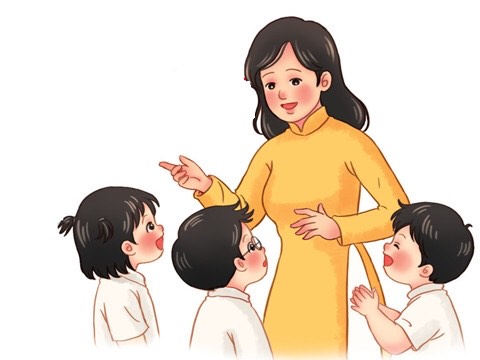